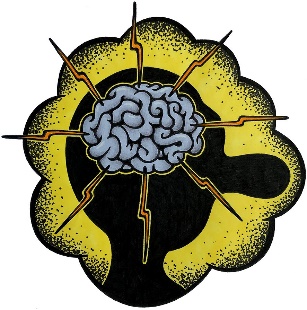 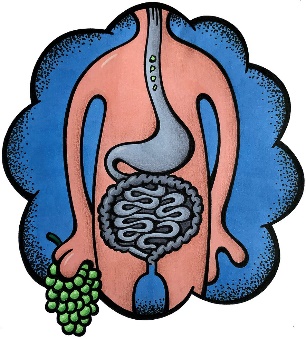 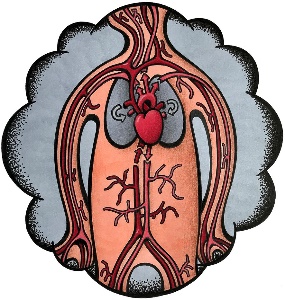 Hjernen
Tarmane
Hjartet og blodet
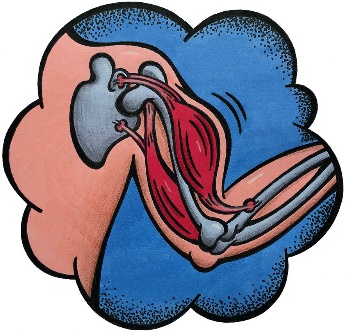 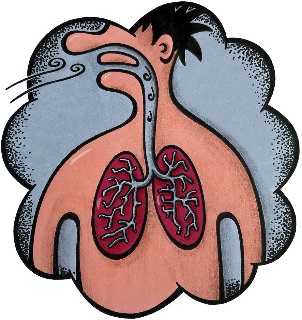 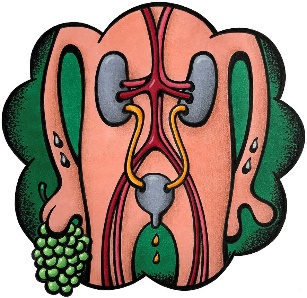 Musklane og skjelettet
Lungene
Nyrene
Springe
Synge
Ete
Tenke
Smake
Puste
Sykle
Gå på do
Sjå